Kráľovstvo svätého Štefana
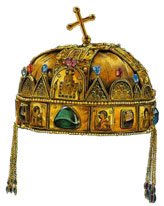 Vypracoval: Branislav Benčič
Pre 7. ročník ZŠ
Tematický celok: „Slováci v Uhorskom kráľovstve“
Maďari prichádzajú...
Dynastia Arpádovcov
V roku 896 knieža Arpád privádza do Karpatskej kotliny kočovný kmeňový zväz Maďarov (tvorilo ho 7 kmeňov a meno dostal podľa najsilnejšieho z nich)
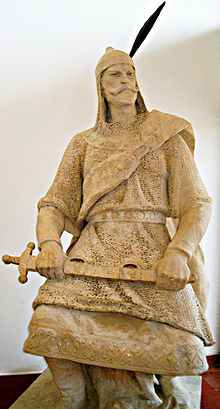 knieža Arpád
[Speaker Notes: Kto priviedol do Karpatskej kotliny starých Maďarov?
Arpád
Gejza 
Štefan I.
Oto I.]
Bitka pri Bratislave
V roku 907 sa odohrala bitka pri Bratislave, kde Maďari krvavo porážajú Bavorov...a na 50 rokov sa stávajú postrachom veľkej časti Európy
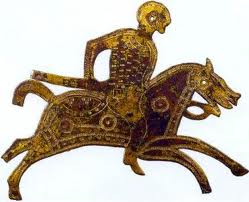 Maďari boli výborní jazdci, lukostrelci a 
znamenite ovládali aj zakrivenú šabľu
[Speaker Notes: Kde porazili v roku 907 starí Maďari Bavorov?
Pri Bratislave
Pri rieke Lech
Pri Martine
Pri rieke Dunaj]
Bitka pri rieke Lech
Európskym vojskám dlho trvalo, kým sa naučili čeliť taktike boja Maďarov => v roku 955 sa odohrala bitka pri rieke Lech, kde proti sebe stáli vojská nemeckého cisára Ota I. a Starých Maďarov
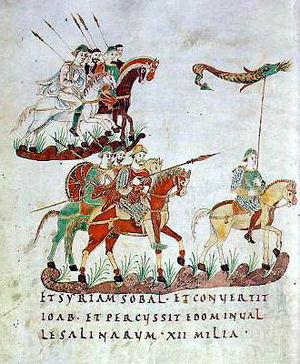 STARÍ MAĎARI DEFINITÍVNE PORAZENÍ
USADLÝ SPOSOB ŽIVOTA
Usadili sa v KARPATSKEJ KOTLINE
[Speaker Notes: Kde boli starí Maďari definitívne porazení?
Pri rieke Lech
Pri rieke Dunaj
Pri Bratislave
Pri Martine 

V ktorom roku sa odohrala bitka pri rieke Lech?
955
907
833
800

Kedy sa odohrala bitka pri Bratislave?
907
908
900
896]
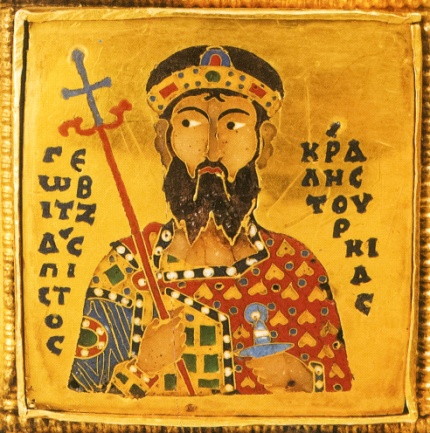 Knieža Gejza
Veľkoknieža Gejza (970 – 997) bol tvrdým a krutým vládcom ...vravelo sa o ňom, že „má ruky pošpinené krvou“ => nechal povraždiť tých, čo sa mu nepodriadili...
Seba a svojho syna Vajka (prijal meno Štefan) dal pokrstiť od bavorských misionárov => šírenie KRESŤANSTVA
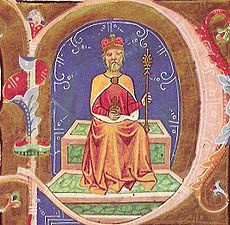 GEJZA - veľkoknieža
[Speaker Notes: Označ čo je pravdivé: „o kniežati Gejzovi sa vravelo...“:
Že má ruky pošpinené krvou
Že priviedol starých Maďarov do Karpatskej kotliny
Že vyhral bitku pri Bratislave
Že bol spravodlivým a dobrým panovníkom]
Kristianizácia Starých Maďarov
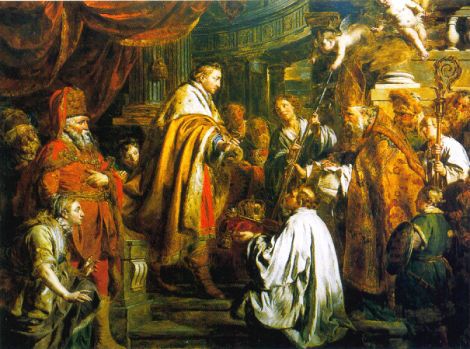 Boje o kniežací trón
Po smrti Gejzu sa rozhoreli boje o kniežací trón medzi ŠTEFANOM a odbojným kniežaťom KOPÁŇOM  vzájomné boje vyhral Štefan aj za pomoci slovenských veľmožov HUNTA a POZNANA  bitka pri Veszpréme v roku 998
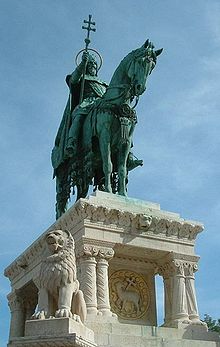 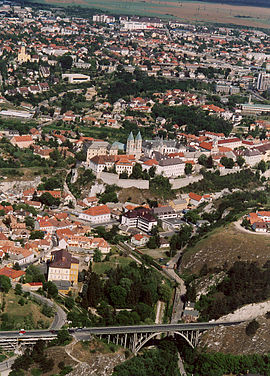 Pohľad na dnešný
Veszprém
Budapešť – socha 
Štefana I.
[Speaker Notes: Po smrti Gejzu sa rozhoreli boje o kniežací trón medzi:
Štefanom a Kopáňom
Poznanom a Huntom
Arpádom a Otom I
Vajkom a Štefanom 

Kto pomáhal Štefanovi v boji proti Kopáňovi?
Slovenskí veľmoži 
Jeho otec Gejza
Arpád 
Oto I.]
Prvý uhorský kráľ
Po korunovácii nechal Štefan raziť v Bratislave prvé 
strieborné uhorské mince
V roku 1000 sa uskutočnila korunovácia Štefana za prvého uhorského kráľa so súhlasom nemeckého cisára Ota III. a rímskeho pápeža Silvestra II.  ŠTEFAN I.
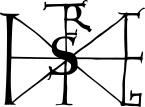 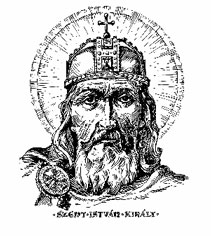 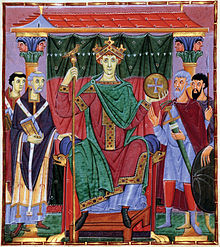 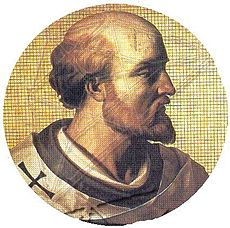 Podpis Štefana I.
Silvester II.
pápež
Oto III. 
nemecký cisár
[Speaker Notes: Knieža Štefan a korunováciou stal:
Prvým kráľom Uhorska
Prvým cárom Uhorska
Prvým kniežaťom Uhorska
Prvým cisárom Uhorska 

V ktorom roku sa uskutočnila korunovácia Štefana I.?
1000
999
907
955]
Socha Štefana I. v Budapešti
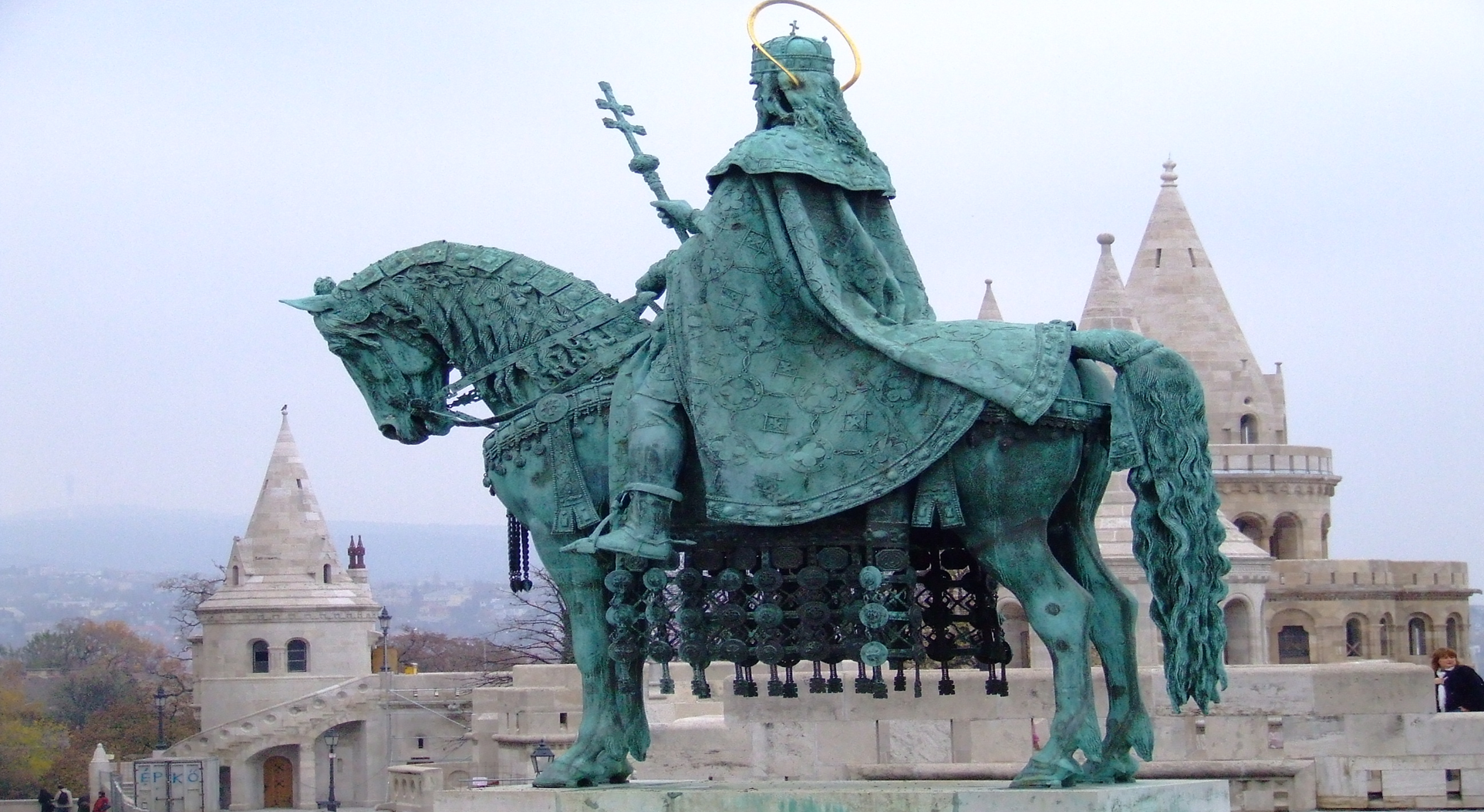 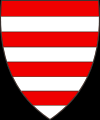 Uhorské kráľovstvo
Uhorský znak cca od 10 do 14 storočia
Vzniká nový stredoeurópsky štátny útvar – UHORSKÉ KRAĽOVSTVO (predtým Uhorské kniežatstvo – do roku 1000)  1000 – 1918
Slovenské obyvateľstvo bolo súčasťou Uhorského kráľovstva od jeho založenia až do konca I. svetovej vojny
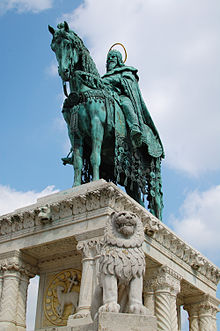 Socha Štefana I. v
Budapešti
[Speaker Notes: V roku 1000 vzniká nový stredoeurópsky útvar, volá sa:
Uhorské kráľovstvo
Maďarské kniežatstvo
Veľké Uhorsko 
Rakúsko – Uhorsko]
Koruna Štefana I.
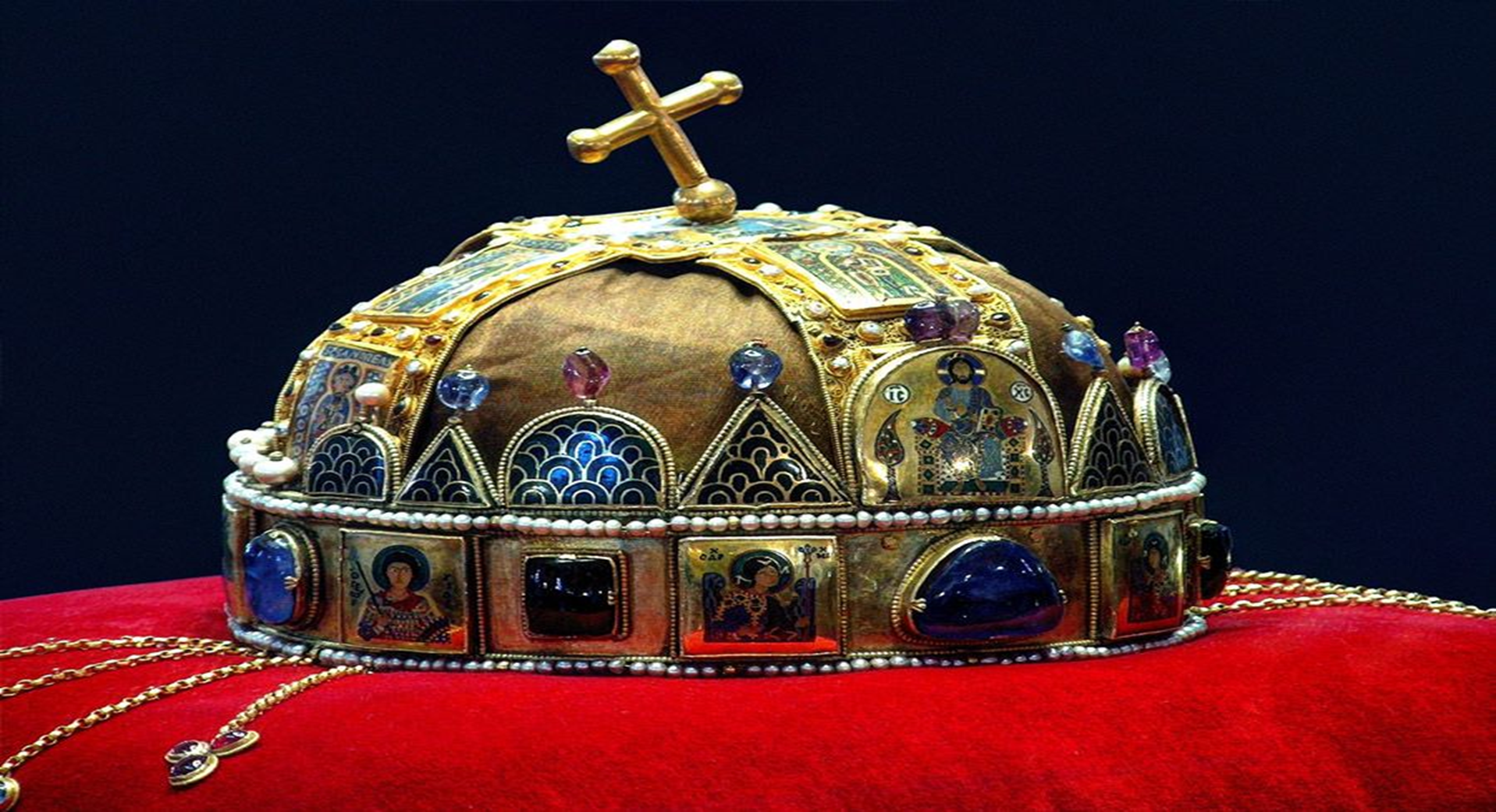 UHORSKÉ KRÁĽOVSTVO (1000 – 1918)
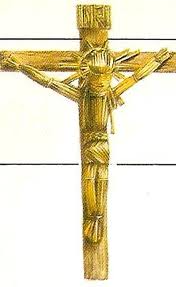 Šíriteľ kresťanstva
Štefan I. podporoval šírenie kresťanstva u dovtedy prevažne pohanského uhorského (maďarského) obyvateľstva  stavanie kostolov, svätenie sviatkov... 
Ostrihom sa stal centrom uhorskej cirkevnej provincie ...
Kráľ Štefan si veľmi dobre uvedomoval, že kresťanstvo v jeho kráľovstve 
môže zvíťaziť nad pohanstvom jedine vtedy, ak postaví sieť kostolov, ktoré
budú dostupné všetkým obyvateľom
[Speaker Notes: Štefan I. podporoval šírenie ____________________ u dovtedy pohanského uhorského obyvateľstva  (doplň)
Kresťanstva
Vzdelanosti 
Modlitieb 
Spolupráce 

Na podporu kresťanstva nechal Štefan I. stavať:
Kostoly
Kláštore
Hrady
Kaplnky]
Štefan I. zakladal aj kláštory, kapituly a prešporstvá.

Každých 10 osád malo na vlastné náklady vybudovať kamenný kostol, v ktorom sa vykonávali všetky bohoslužobné úkony (sobáše, krsty i pohreby).
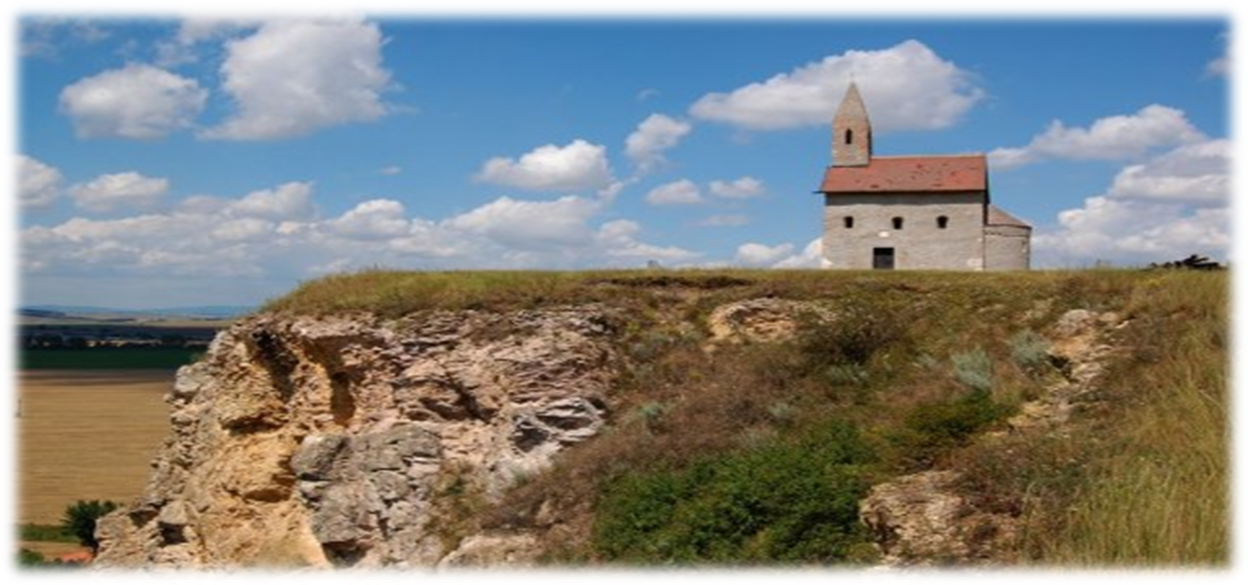 Kráľovské komitáty
Štefan I. rozdelil uhorské kráľovstvo na menšie územné celky – ŽUPY (kráľovské komitáty) na čele, ktorých stáli župani, ktorí priamo podliehali kráľovi...
Na našom území bolo zhruba 9 komitátov (žúp)
[Speaker Notes: Štefan I. rozdelil svoju krajinu na menšie časti:
Župy
Kraje 
Vyššie územné celky
Okresy]
Župy Uhorska
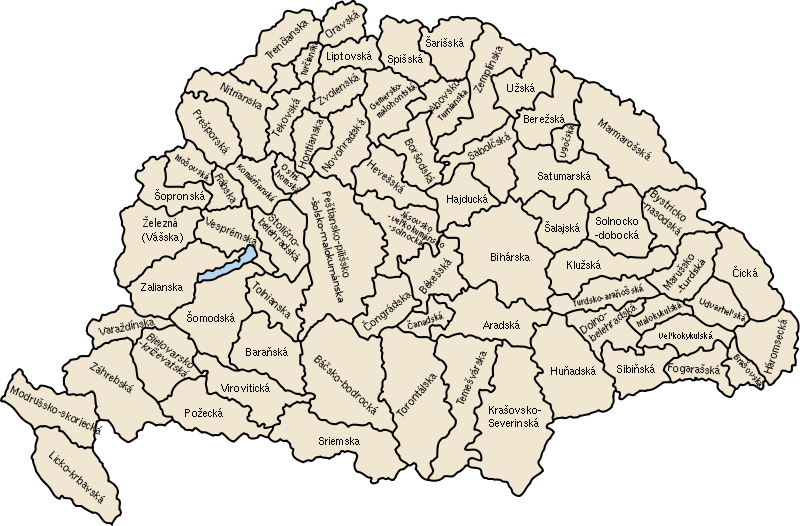 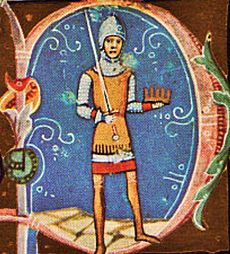 Imrich I.
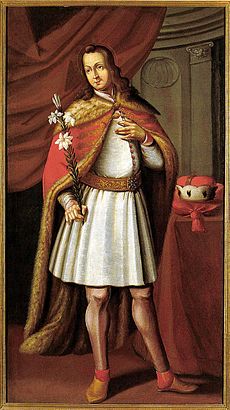 Peter Orseolo
Krutý vládca?
Štefanov syn Imrich utrpel na poľovačke smrteľné zranenie, ktorému aj podľahol...ostal však bez potomkov
Zanedlho nato na príkaz Štefana I. oslepili v Nitre väzneného Vazula, aby sa nemohol uchádzať o kráľovský trón...
Štefan chcel trón pre Petra Orseola...
cudzinca, ktorý sa narodil v Benátkach
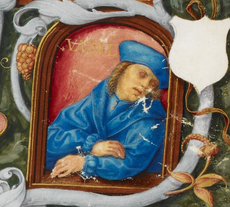 Vazul – Štefanov bratranec
Použitá literatúra a iné zdroje
Dejepis pre 7. ročník ZŠ
www.wikipedia.sk
www.wikipedia.cz
www.wikipedia.com
Lexikón slovenských dejín